„Od Technika do Europejczyka. Nowe doświadczenia- większe możliwości”
Praktyki zagraniczne w Schkeuditz 27.08.2017 – 09.09.2017


Jakub Sowiński
Wyjazd na praktyki do Niemiec
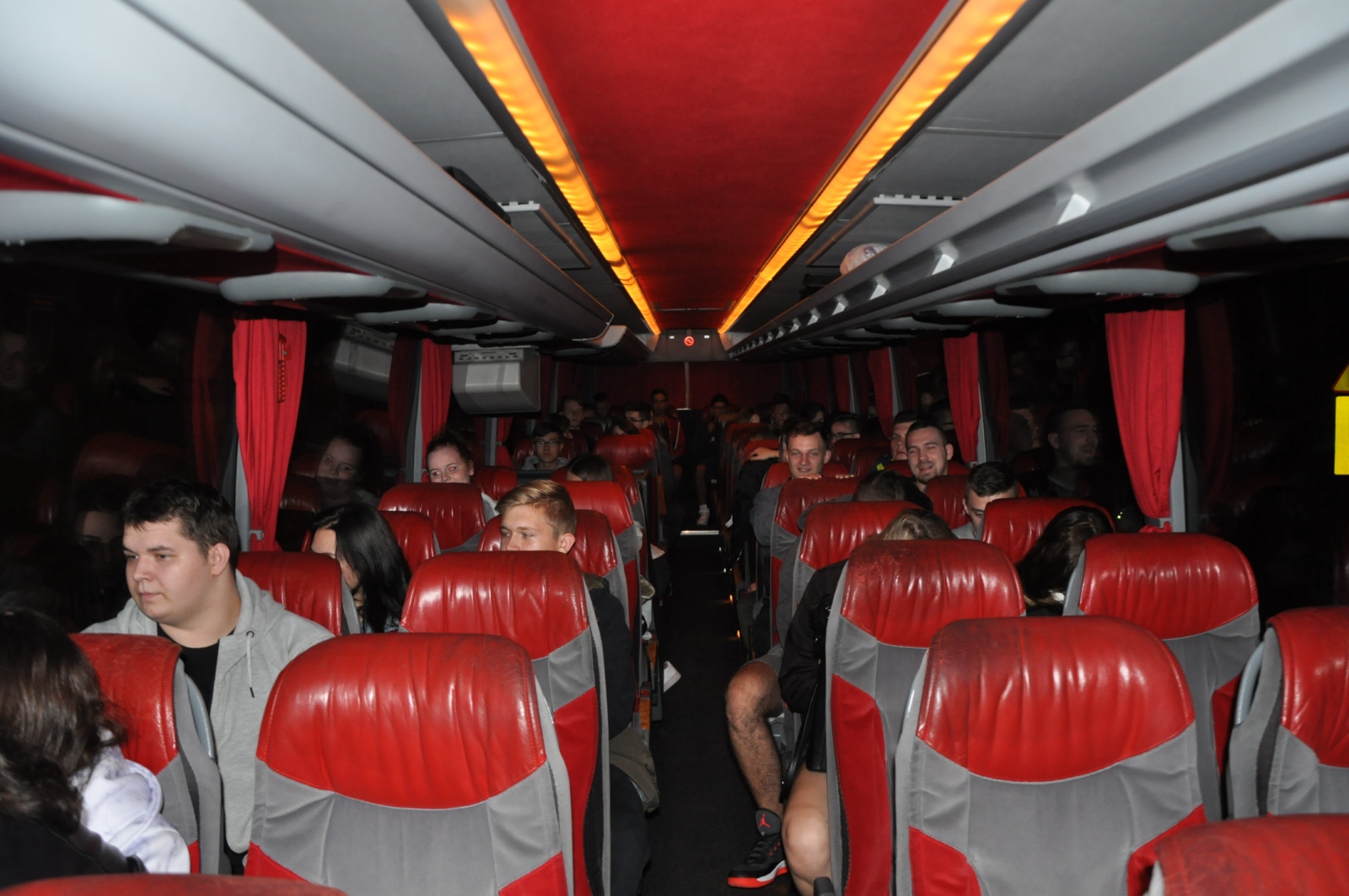 Wycieczka - Lipsk
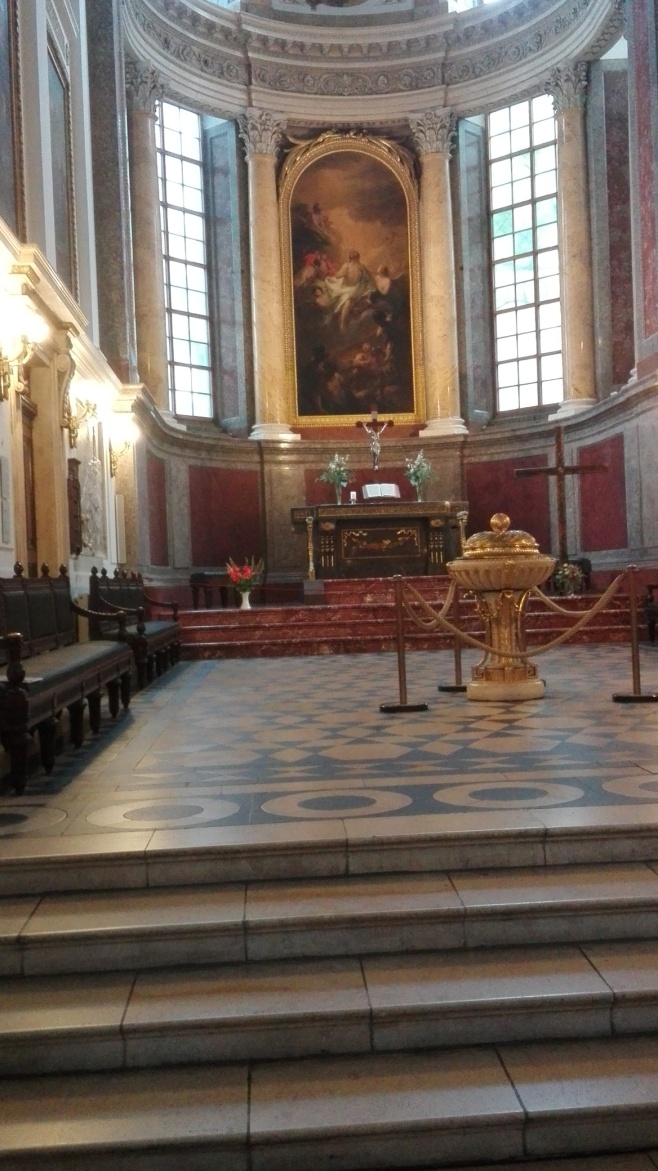 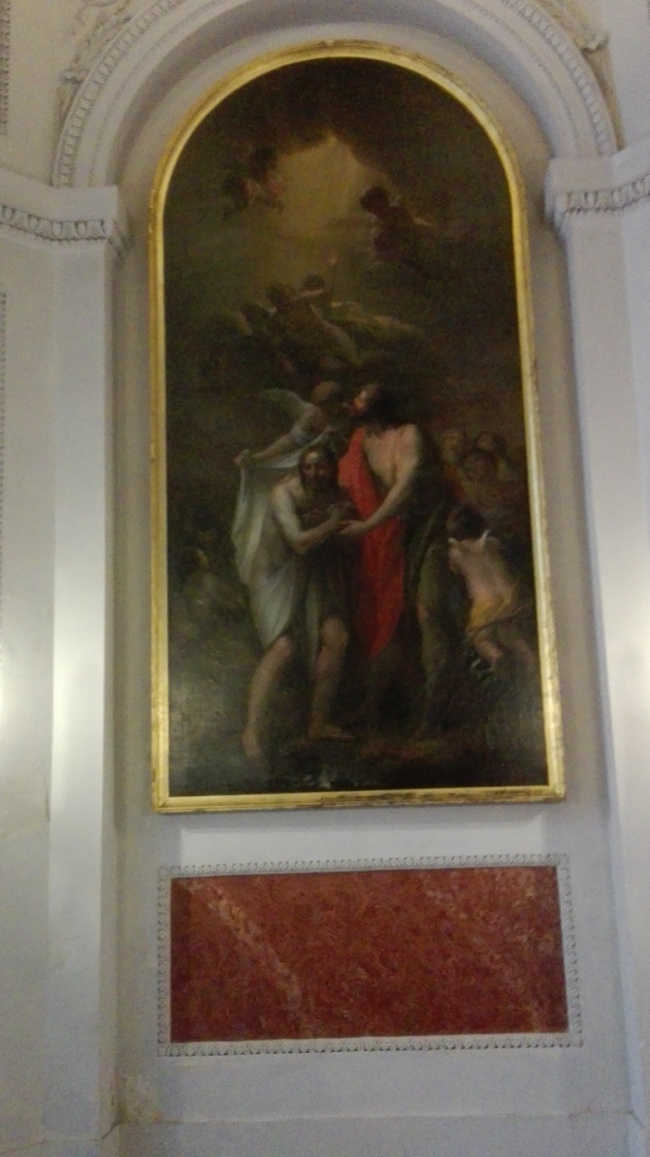 Pierwszy tydzień praktyk
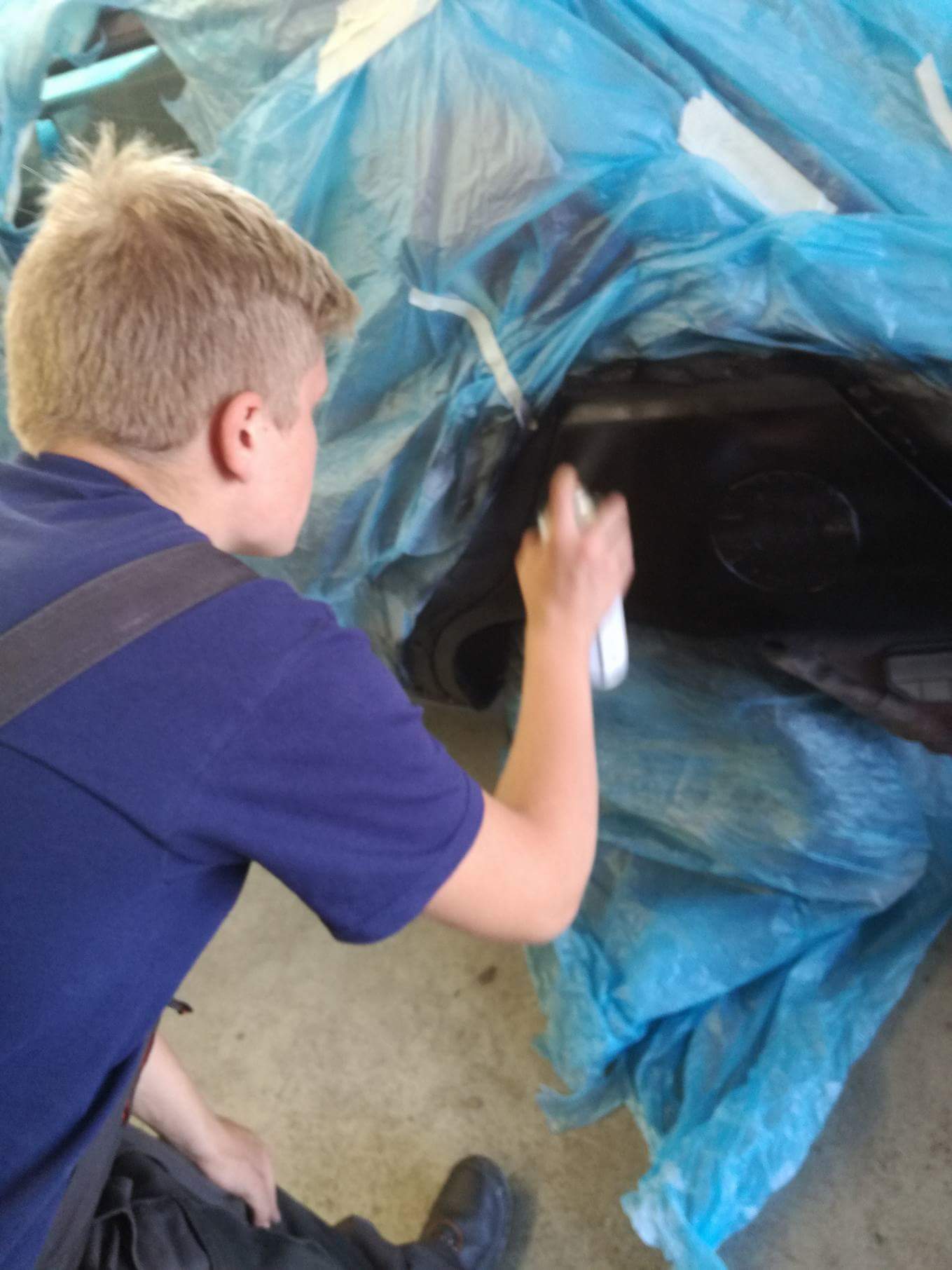 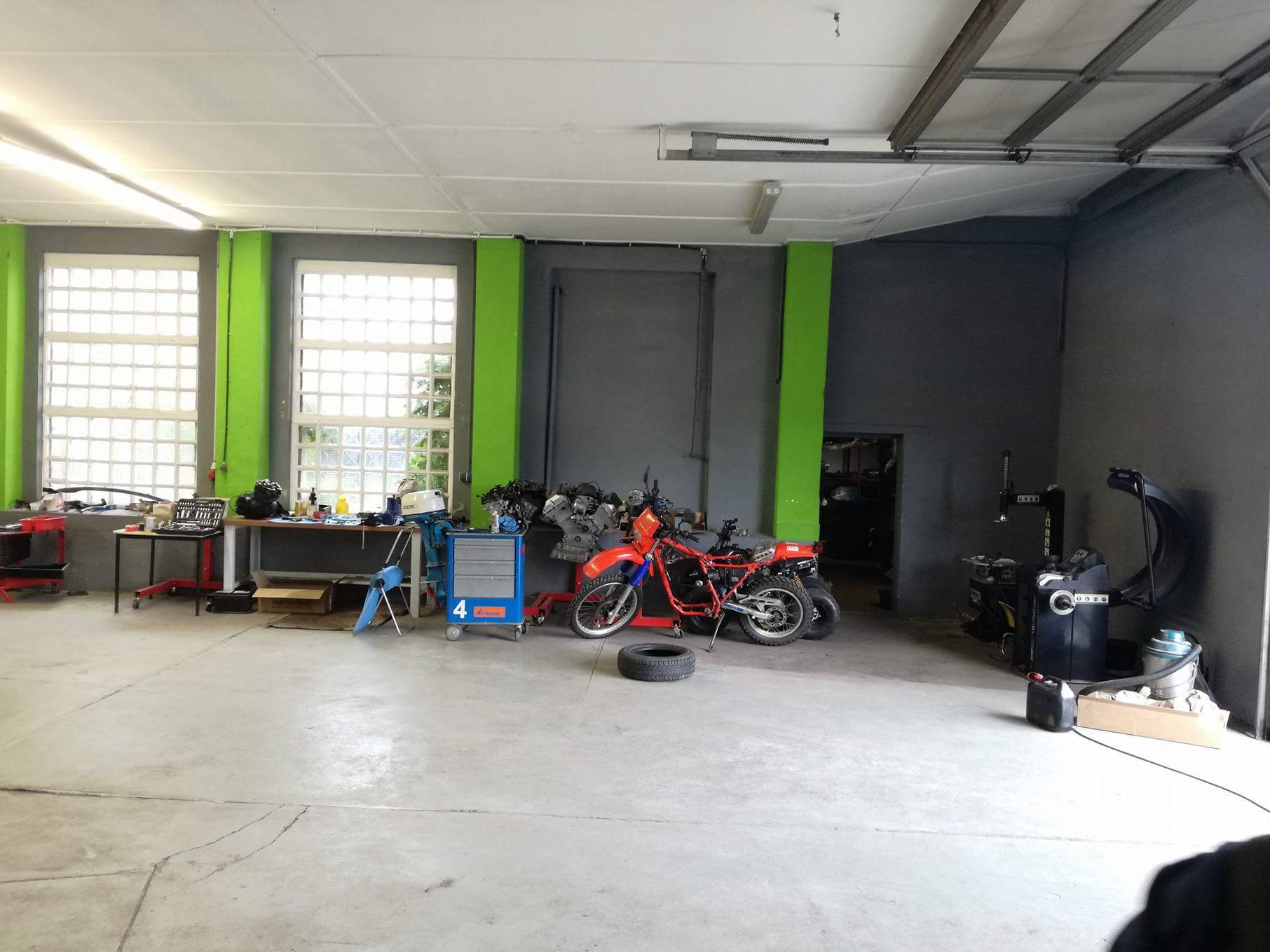 Pierwszy tydzień praktyk
-szkolenie BHP
-sprawdzanie stanu ogólnego Opla Vectry C
-naprawa Forda Fiesty (m.in. wymiana części, lakierowanie)
Wycieczka - Berlin
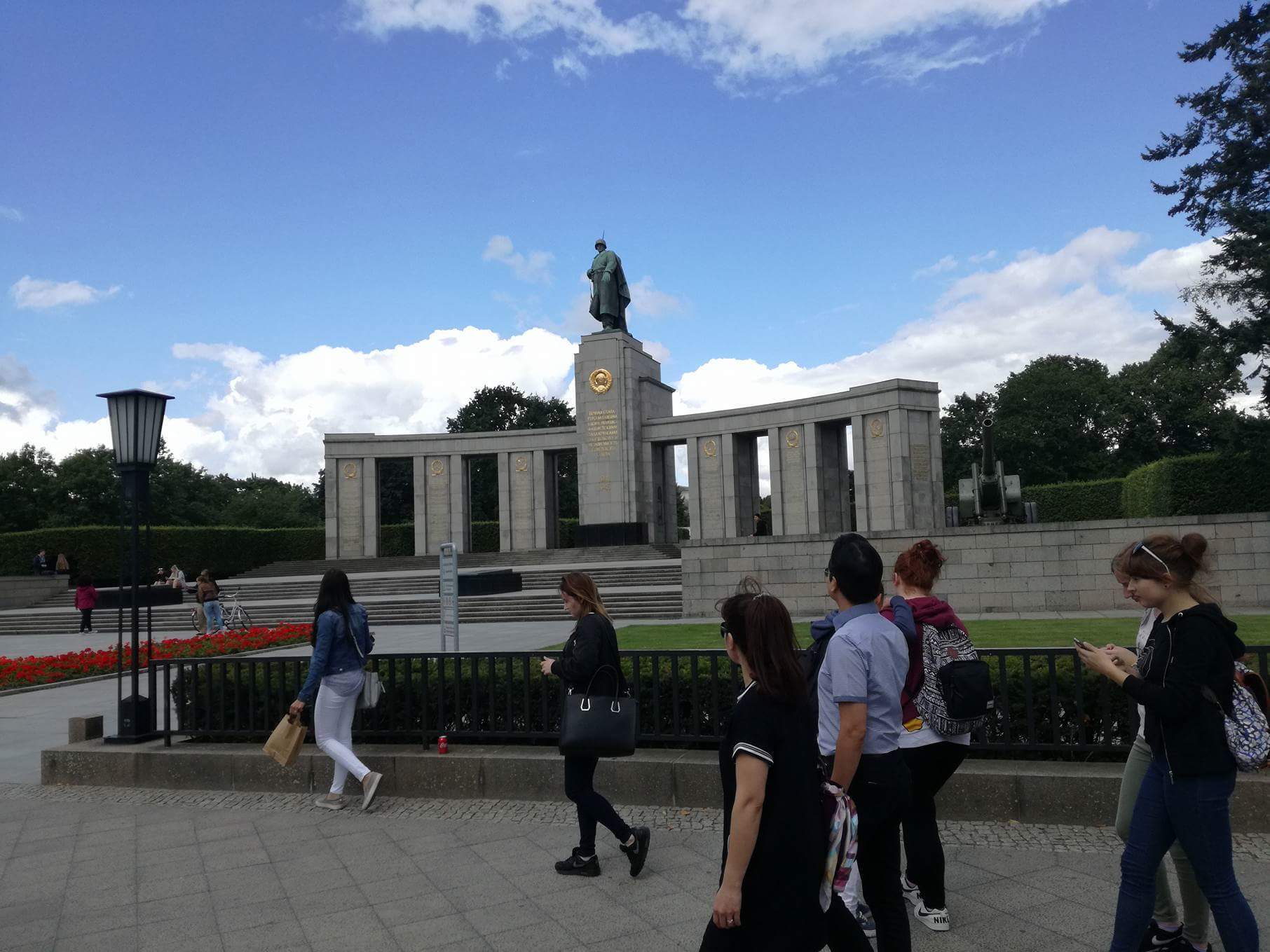 Wycieczka - Drezno
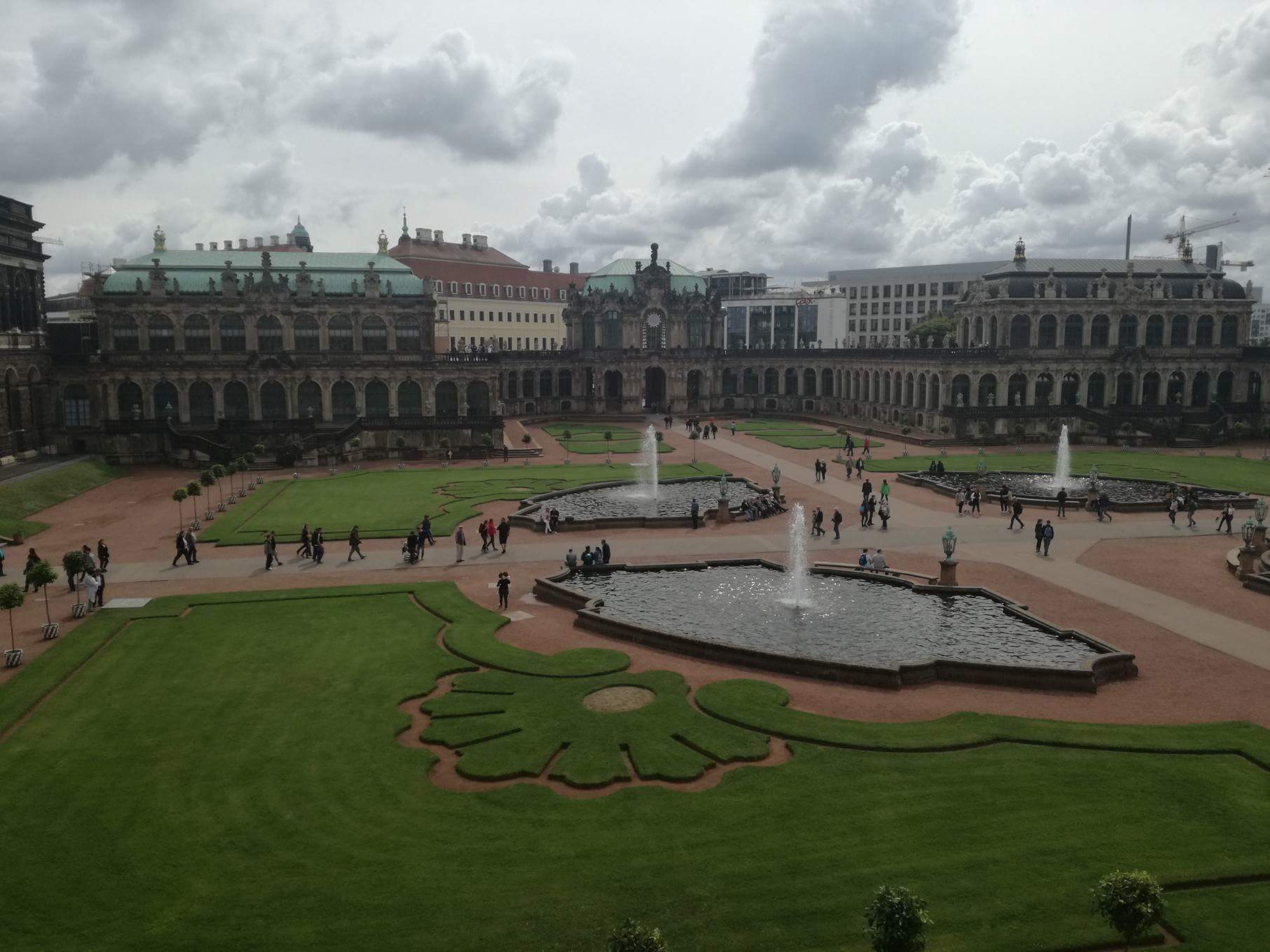 Drugi tydzień praktyk
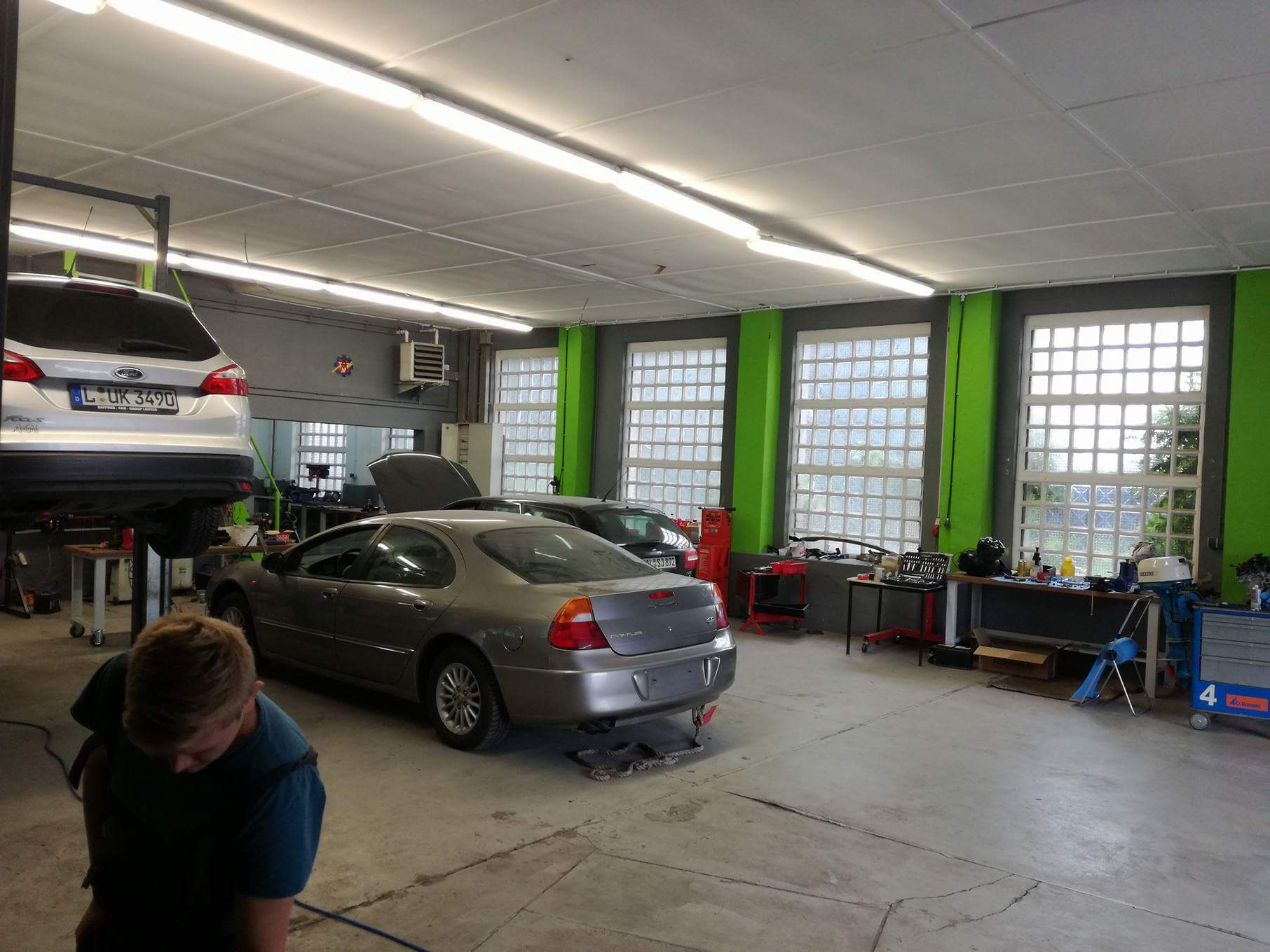 Drugi tydzień praktyk
-ogólna naprawa Renault Kangoo (m.in. wymiana hamulców i filtrów)
-naprawa komputerowa Mercedesa Vito
Spędzanie wolnego czasu
Podczas wolnego czasu dużo odpoczywałem. Również chodziłem do klubu młodzieżowego pograć w bilard lub jeździłem do galerii w Lipsku.
Powrót do Polski
W godzinach porannych dnia 9 września udaliśmy  się w drogę powrotną do Polski.  Na miejsce dojechaliśmy w godzinach wieczornych ok.20.

Staż odbyty w Niemczech uważam za przydatne doświadczenie, które zaprocentuje w przyszłości.